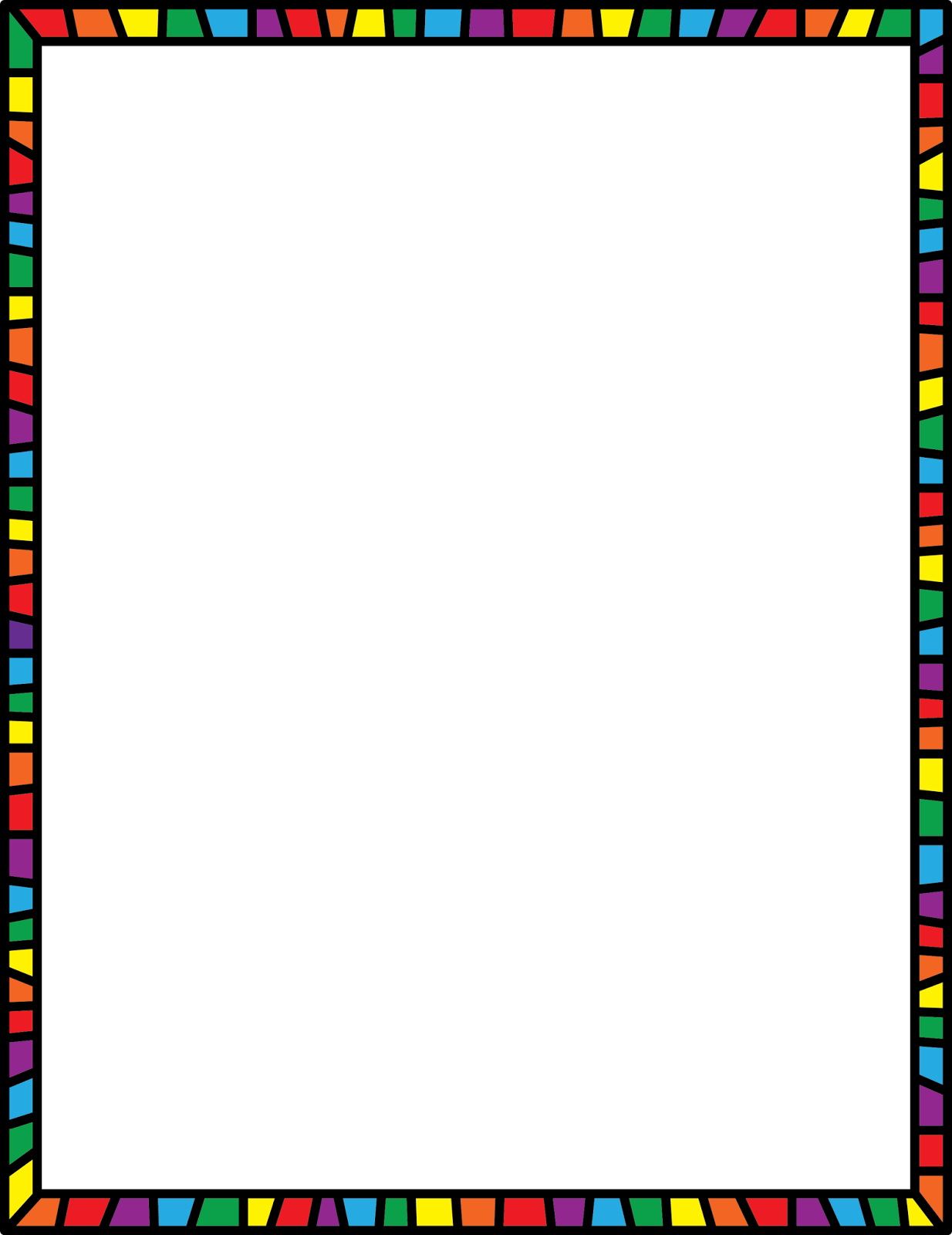 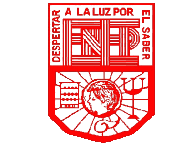 ESCUELA NORMAL DE EDUCACION PREESCOLAR
EVALUACION GLOBAL
Curso: Optativo
Docente: Rosa Velia Del Río Tijerina 
Alumna: Casandra del Rocío Palomo Cárdenas 
No. Lista: 19
3° A
Junio del 2018
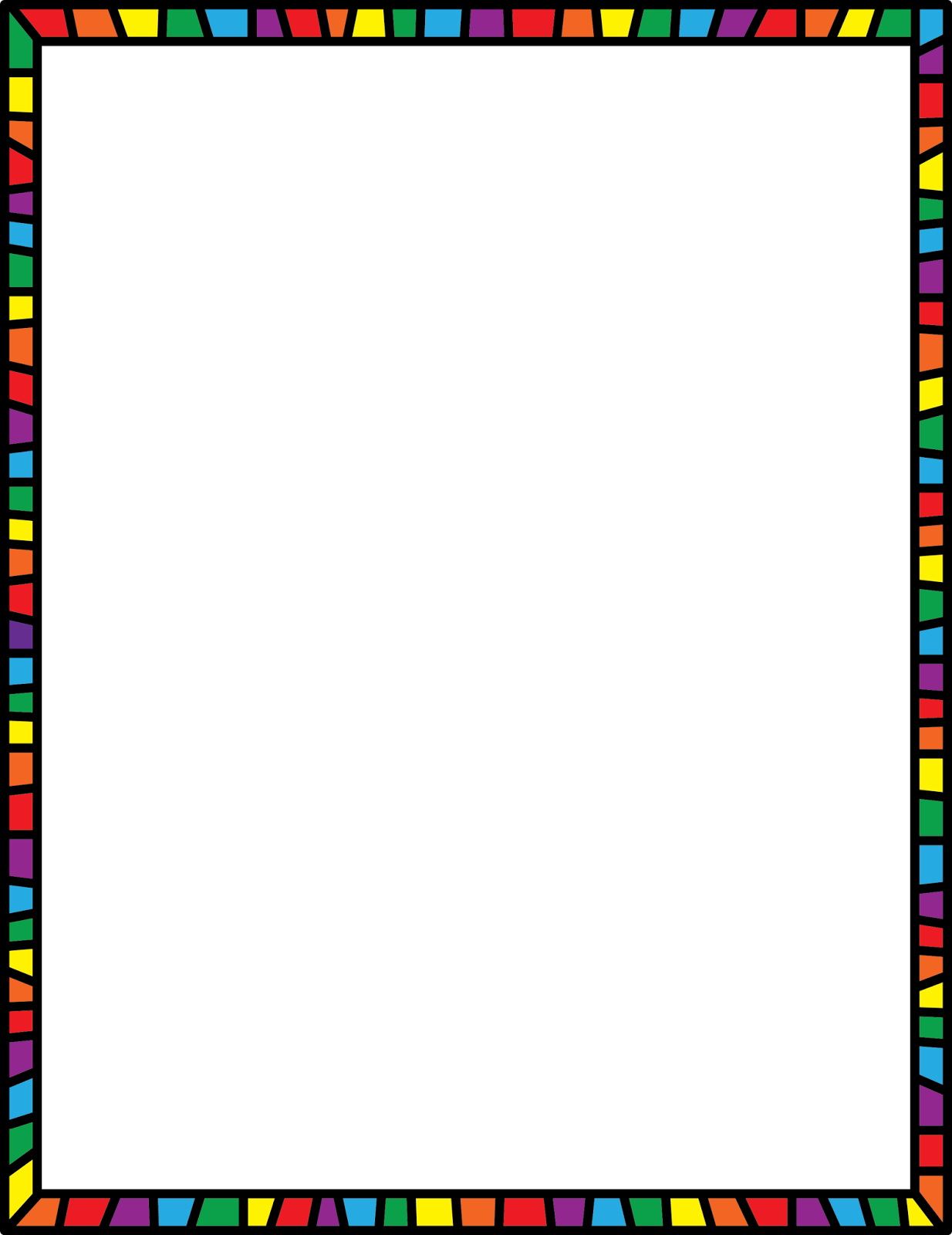 Competencias
Diseña planeaciones didácticas, aplicando sus conocimientos pedagógicos y disciplinares para responder a las necesidades del contexto en el marco del plan y programas de estudio de la educación básica.
Utiliza recursos de la investigación educativa para enriquecer la practica docente, expresando su interés por la ciencia y la propia investigación.
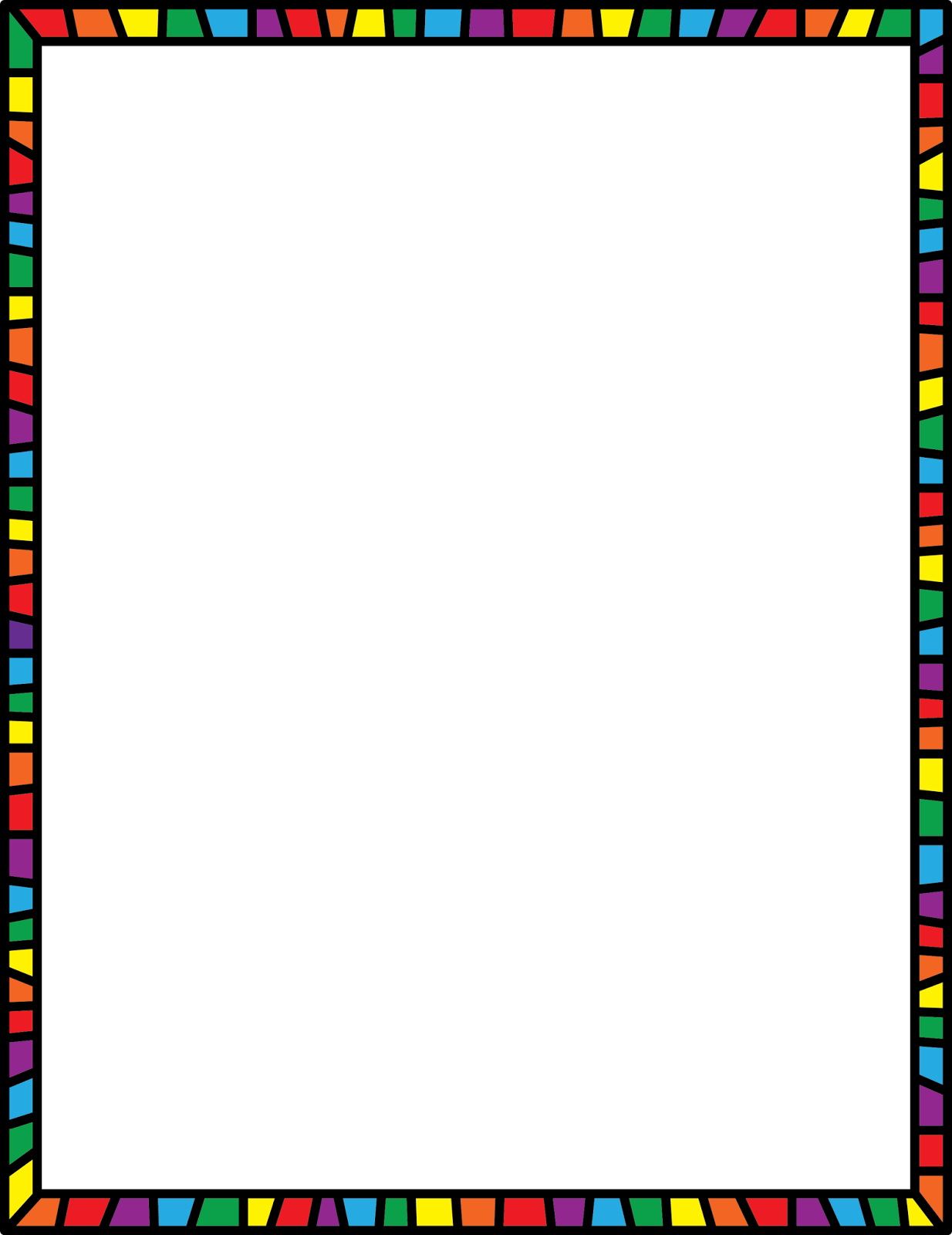 Introducción
En el siguiente escrito se muestra una recopilación de documentos textuales los cuales formaron parte de un proyecto de investigación a lo largo del ciclo escolar.
Para construir dicho escrito se realizó un análisis, una reflexión de cada tema abordado, la corrección y critica del propio trabajo así hasta encontrar la expresión adecuada, la construcción correcta y la coherencia lógica necesaria para lograr un texto adecuado para lo solicitado. 

Según Gadamer, “hay un fenómeno que se llama literatura: textos que no desaparecen, sino que se ofrecen a la comprensión con una pretensión normativa y preceden a toda posible lectura nueva del texto.”
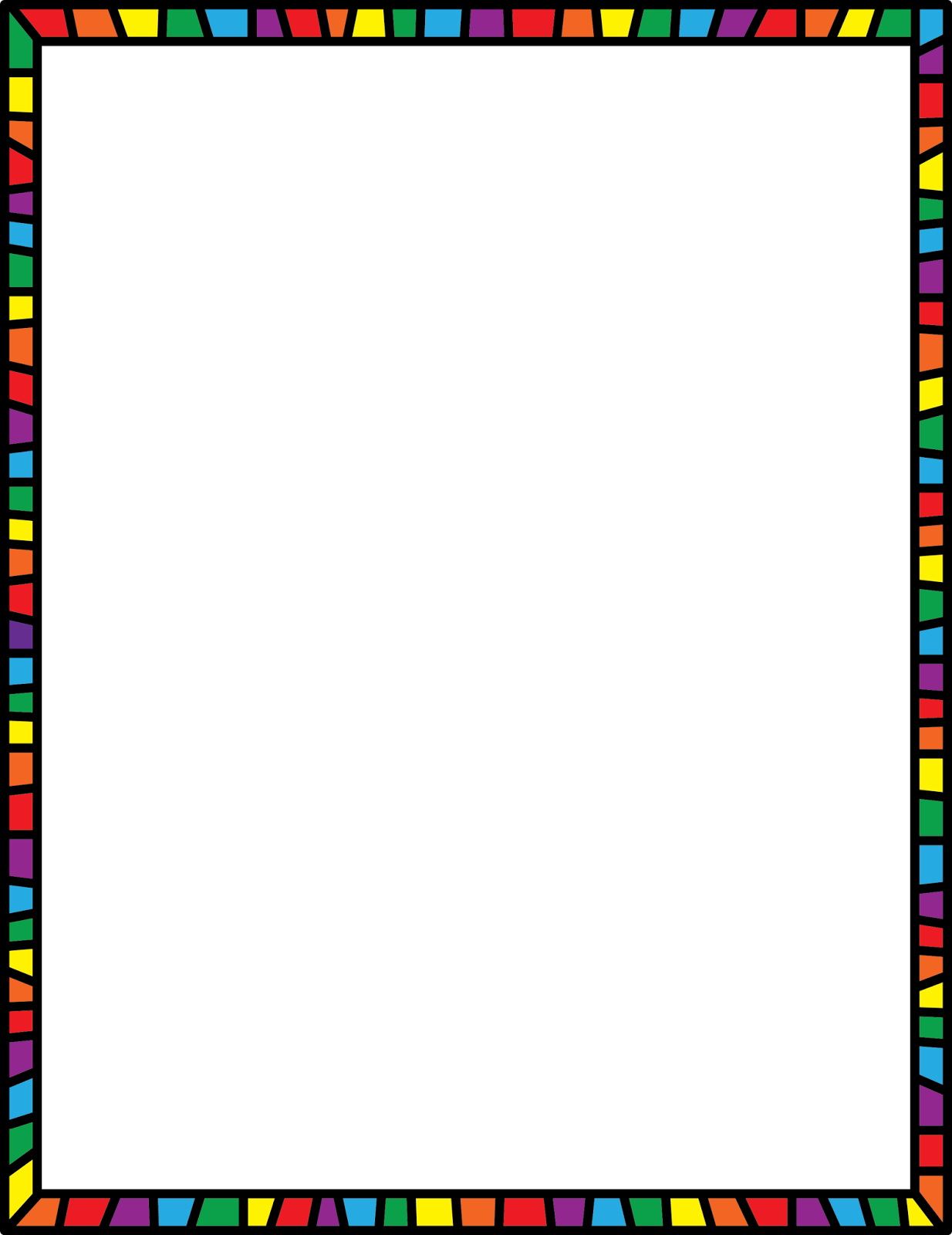 El objetivo principal de la evaluación es el retroalimentar el proceso enseñanza aprendizaje, esto significa que los datos obtenidos en la evaluación servirán a los que intervienen en dicho proceso (docentes - alumnos) en forma directa para mejorar las deficiencias que se presenten en la realización del proceso e incidir en el mejoramiento de la calidad y en consecuencia el rendimiento en el Proceso Enseñanza-Aprendizaje.
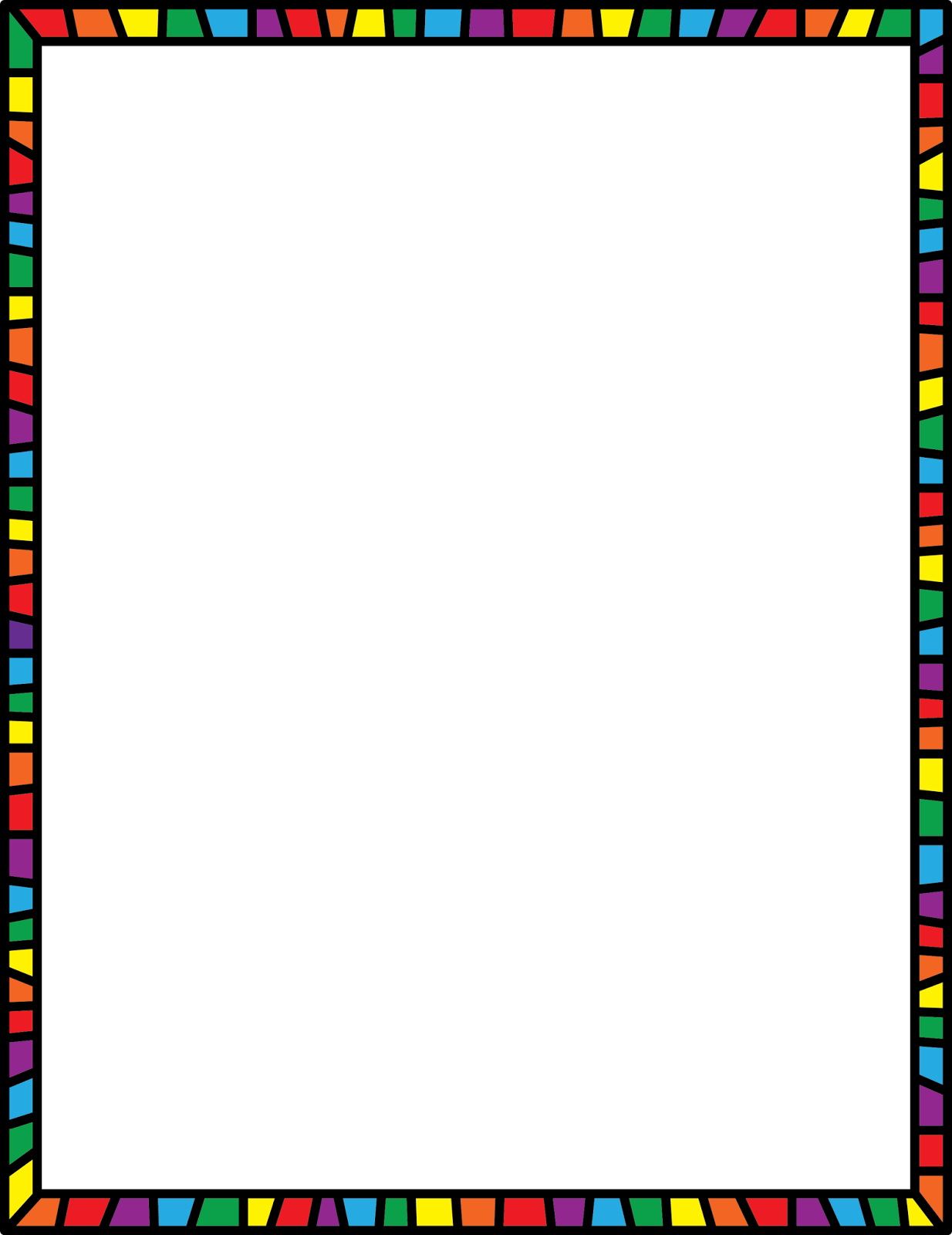 Desarrollo
Ensayo: La evaluación. 
https://drive.google.com/file/d/1Uu-hBgOXcebZHq-t72tkj0KfazX4fsyX/view?usp=sharing
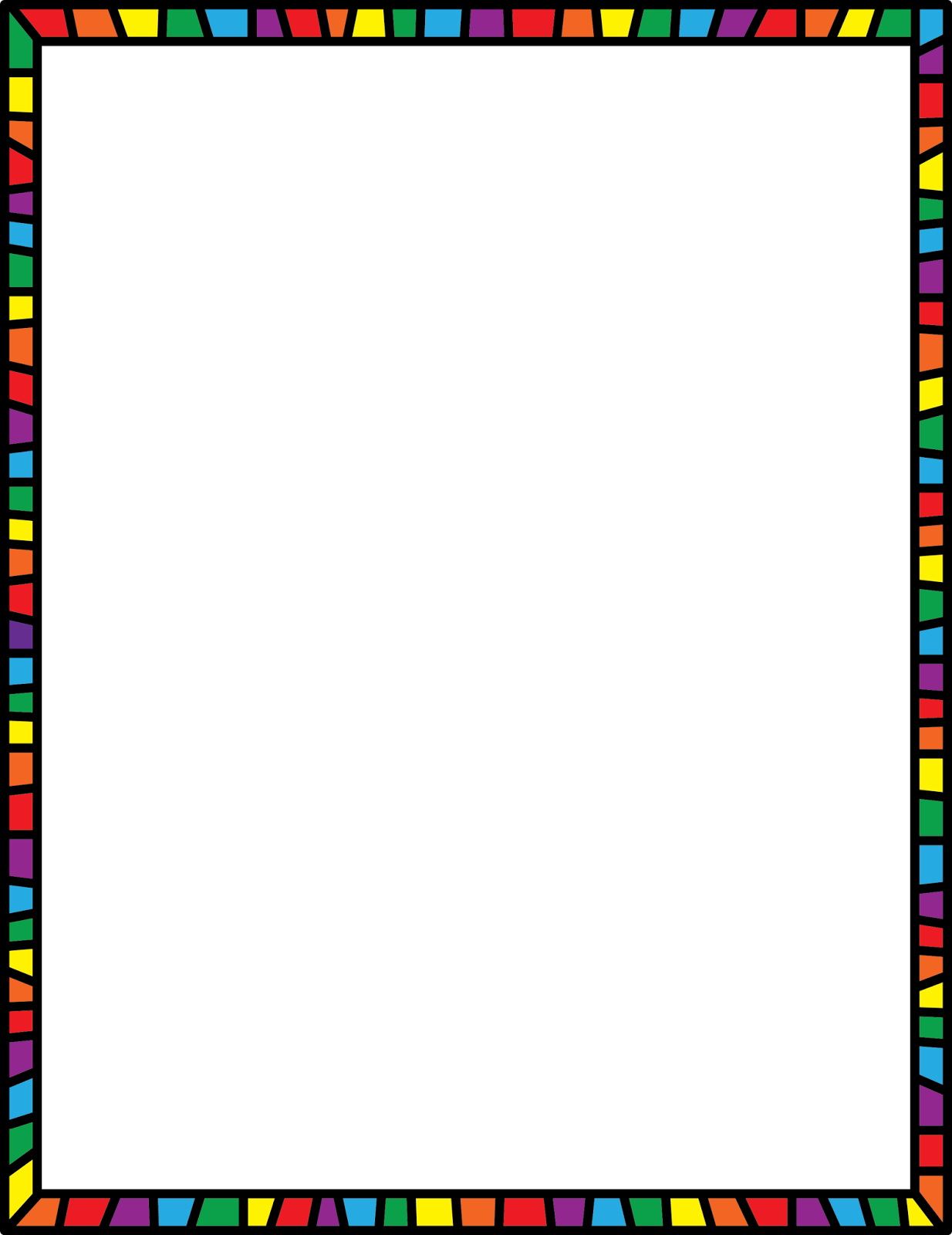 Conclusión
Por consiguiente podemos resumir que la  evaluación es un proceso que implica descripciones cuantitativas y cualitativas de la actuación de los alumnos. 
En el primer momento, se reúne la información; y en un segundo momento se trabaja para el análisis y la interpretación de los datos que hemos obtenido para formular, en un tercer momento posterior, juicios de valor. 
En este sentido, la evaluación de los aprendizajes  es muy importante puesto que los resultados que podamos obtener nos servirán para orientar la enseñanza, conforme a lo que nos hemos propuesto que nuestros alumnos aprendan.
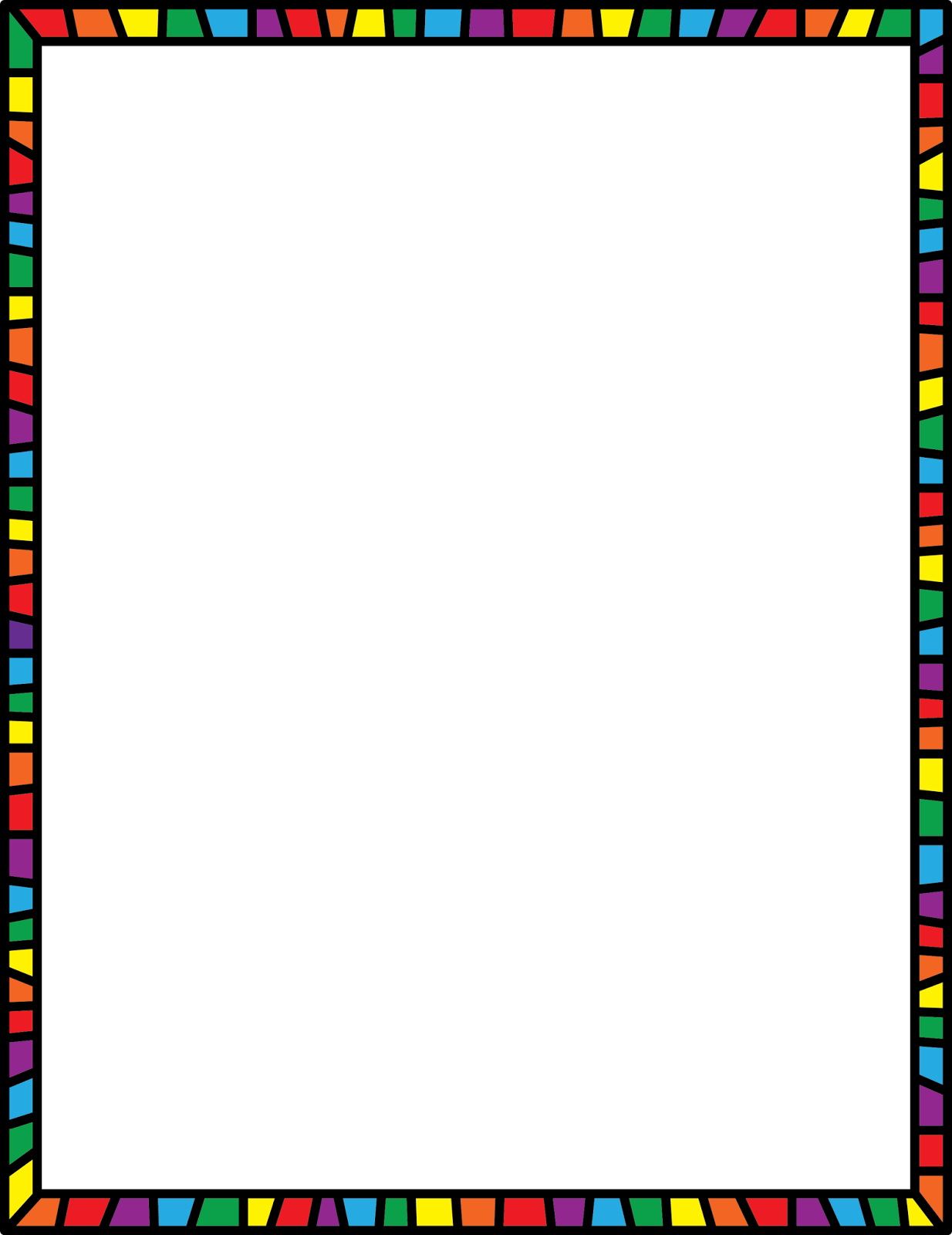 Análisis
¿Qué? Diseñe una presentación aplicando mis conocimientos pedagógicos y disciplinares adquiridos en clase para lograr responder las necesidades que se presentan en el programa del curso y adquirir nuevos aprendizajes significativos.
¿Cómo? Elaborando proyectos que articulan diversos campos disciplinares para desarrollar conocimientos nuevos como estrategias de aprendizaje basado en la investigación utilizando también medios tecnológicos como las TICS en la educación. 
¿Para qué? Crear un proyecto que articula diversos campos disciplinares para desarrollar un conocimiento integrado basado en las tecnologías de la información y comunicación de acuerdo al tema. 
¿Porqué? Porque es una evidencia y análisis del trabajo que he construido a lo largo de las unidades. 
¿A quién? Al publico relacionado en el ámbito educativo.
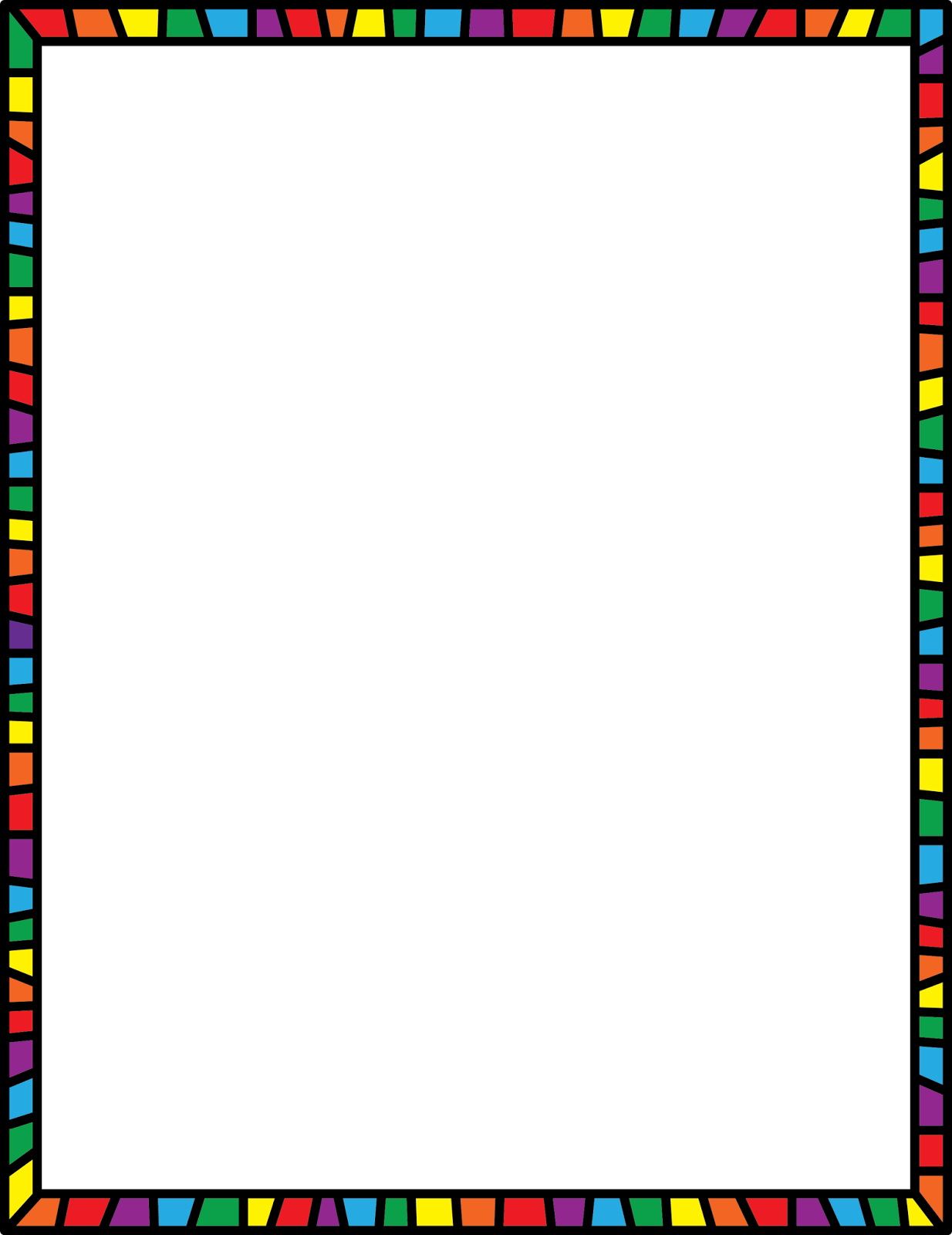 Bibliografía
M. Santos (1999) Patologías generales de la evaluación. Revista electrónica Dialnet.Recuperada: 20 de Mayo del 2013 dehttp://dialnet.unirioja.es/servlet/articulo?codigo=48299  (2011, 06). Patología General De La Evaluación. 
ARMANDO NAJARRO ARRIOLA. 2009. Coordinación Educativa y Cultural Centroamericana (CECC). Evaluación de los aprendizajes en la escuela primaria: una nueva visión. Colección pedagógica Formación Inicial de Docentes Centroamericanos de educación Básica. San José Costa Rica. 2ª Edición
MINISTERIO DE EDUCACIÓN (2008) Evaluación al Servicio del Aprendizaje. Evaluación por competencias. San Salvador. Segunda Edición. 
PRESENTACIONES DIAPOSTIVAS (Seminario de Evaluación de Aprendizajes), Lic. Verónica Figueroa. UNICAES 2011 
LEY GENERAL DE EDUCACIÓN (Republica de El Salvador), TITULO III, Curriculo Nacional, Evaluación Educativa, Acreditaciones y Registros.